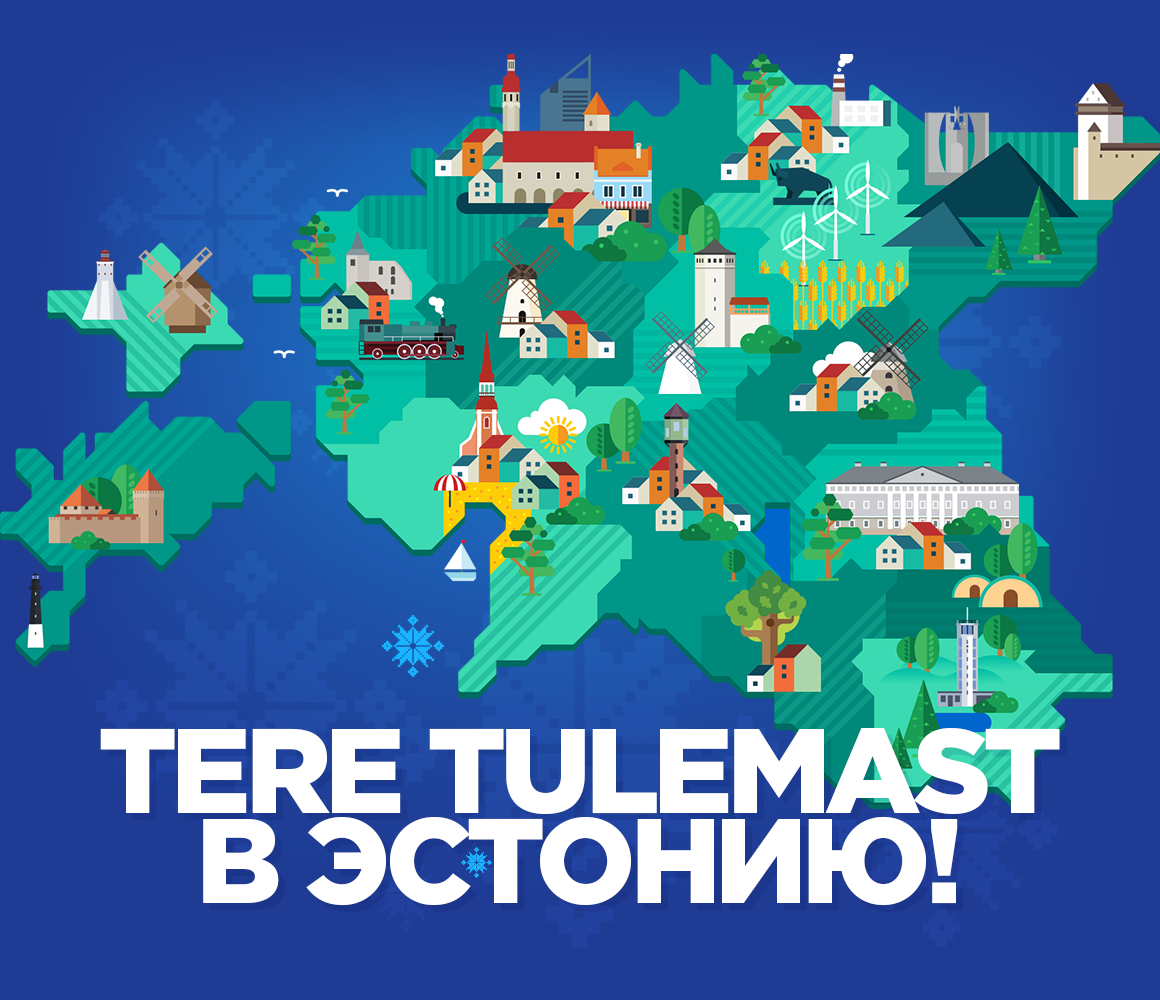 Загальні відомості
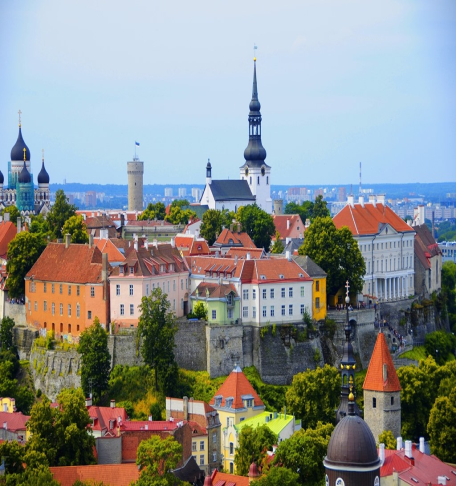 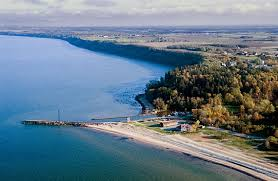 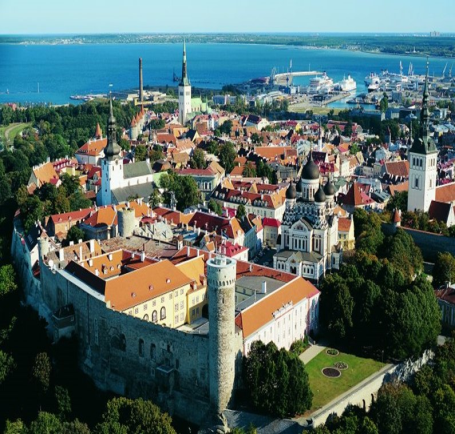 Географічне положення
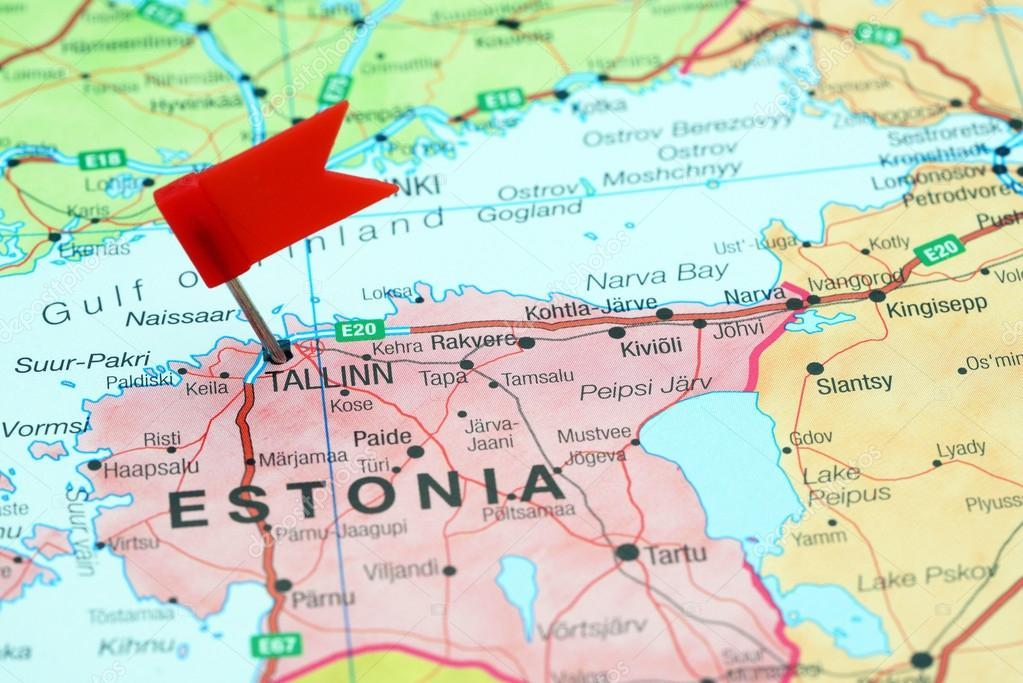 Держава у Північній Європі, що межує з Латвією на півдні та Росією на сході, на півночі омивається водами Фінської затоки, на заході —водами Балтійського моря та Ризької затоки
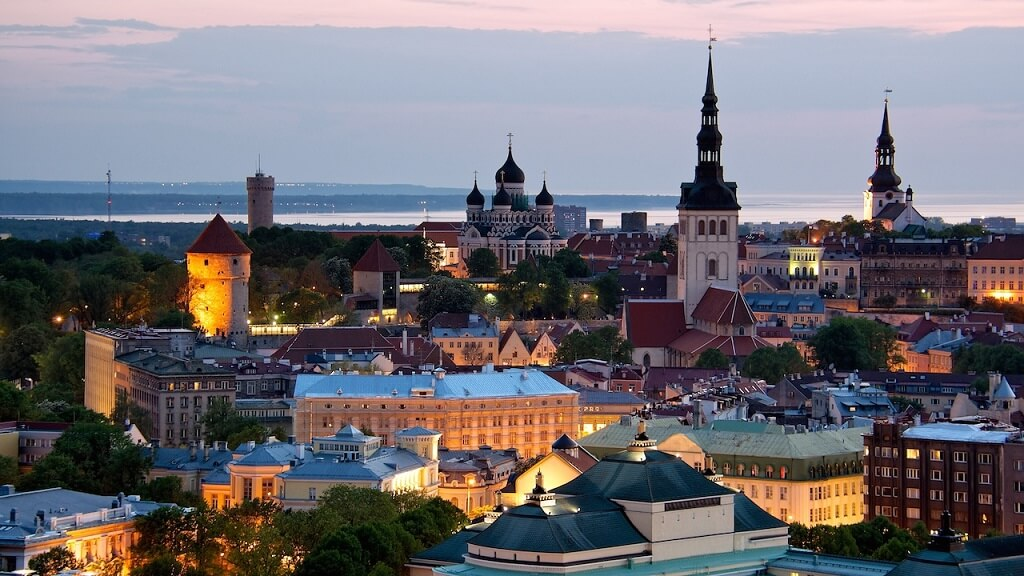 Столиця Таллінн
Символи Естонії
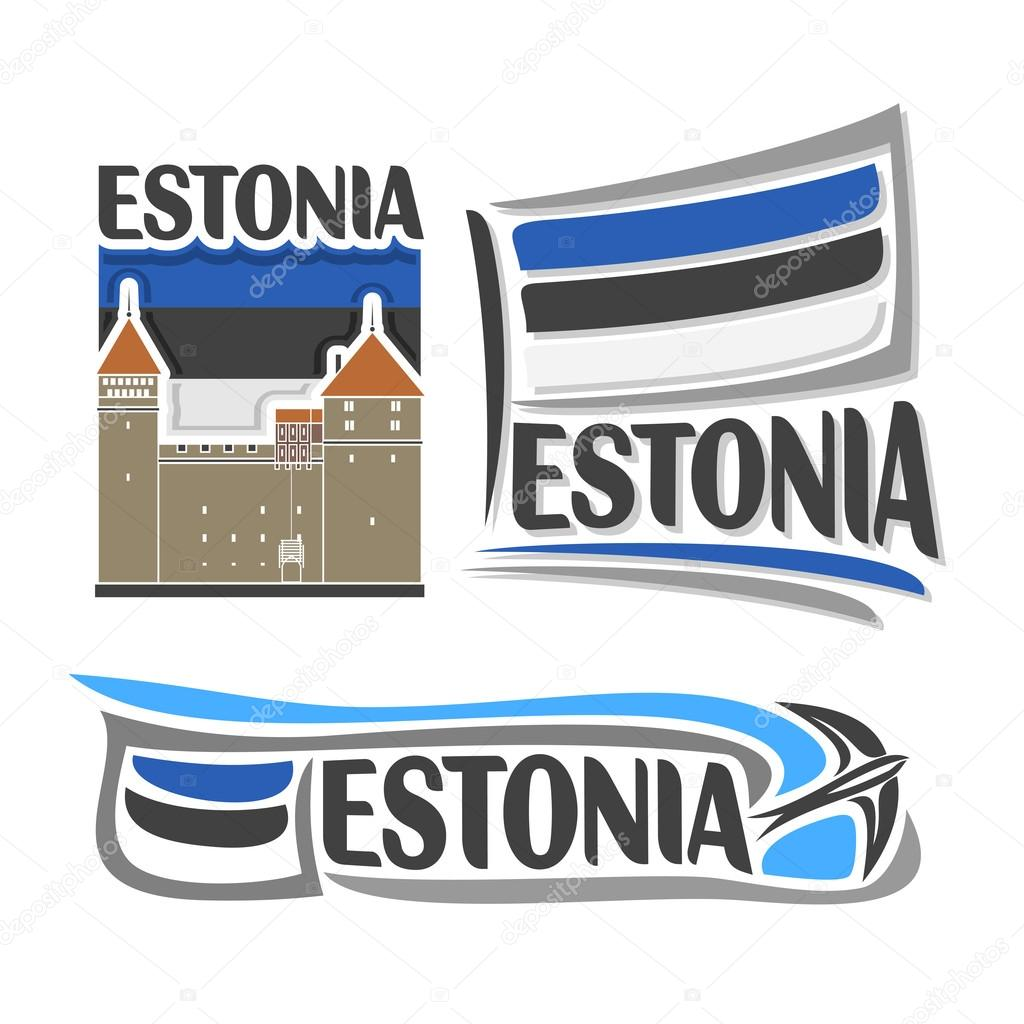 Найбільші міста
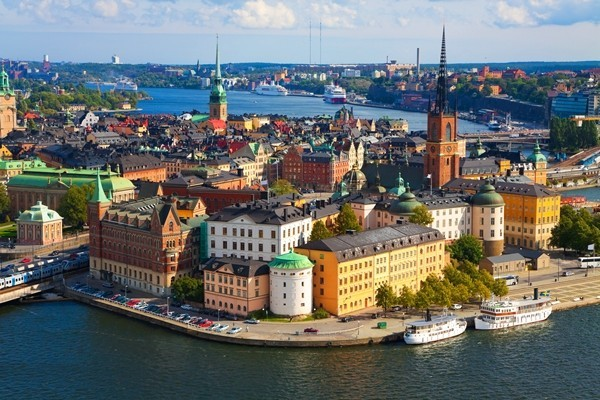 Талін 
Тарту 
Нарва
Пярну
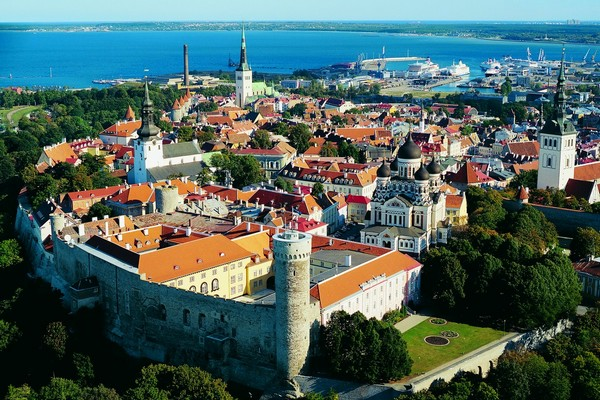 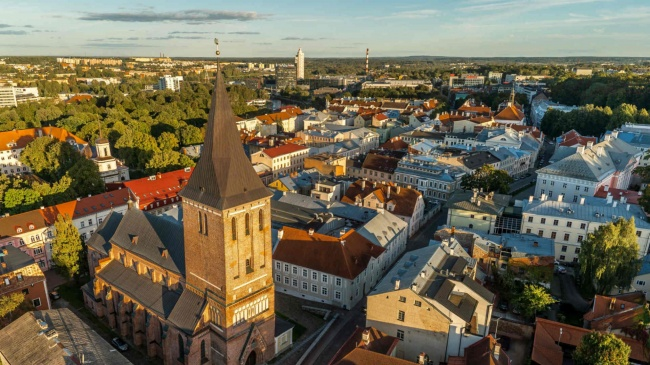 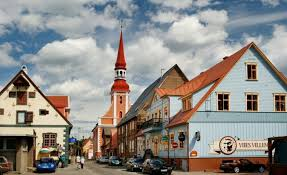 Населення
Пересічна густота населення — близько 
40 осіб/км2. Міське населення — 69%. Близько 70%  населення — естонці, решта — вихідці з республік колишнього СРСР, особливо з РФ
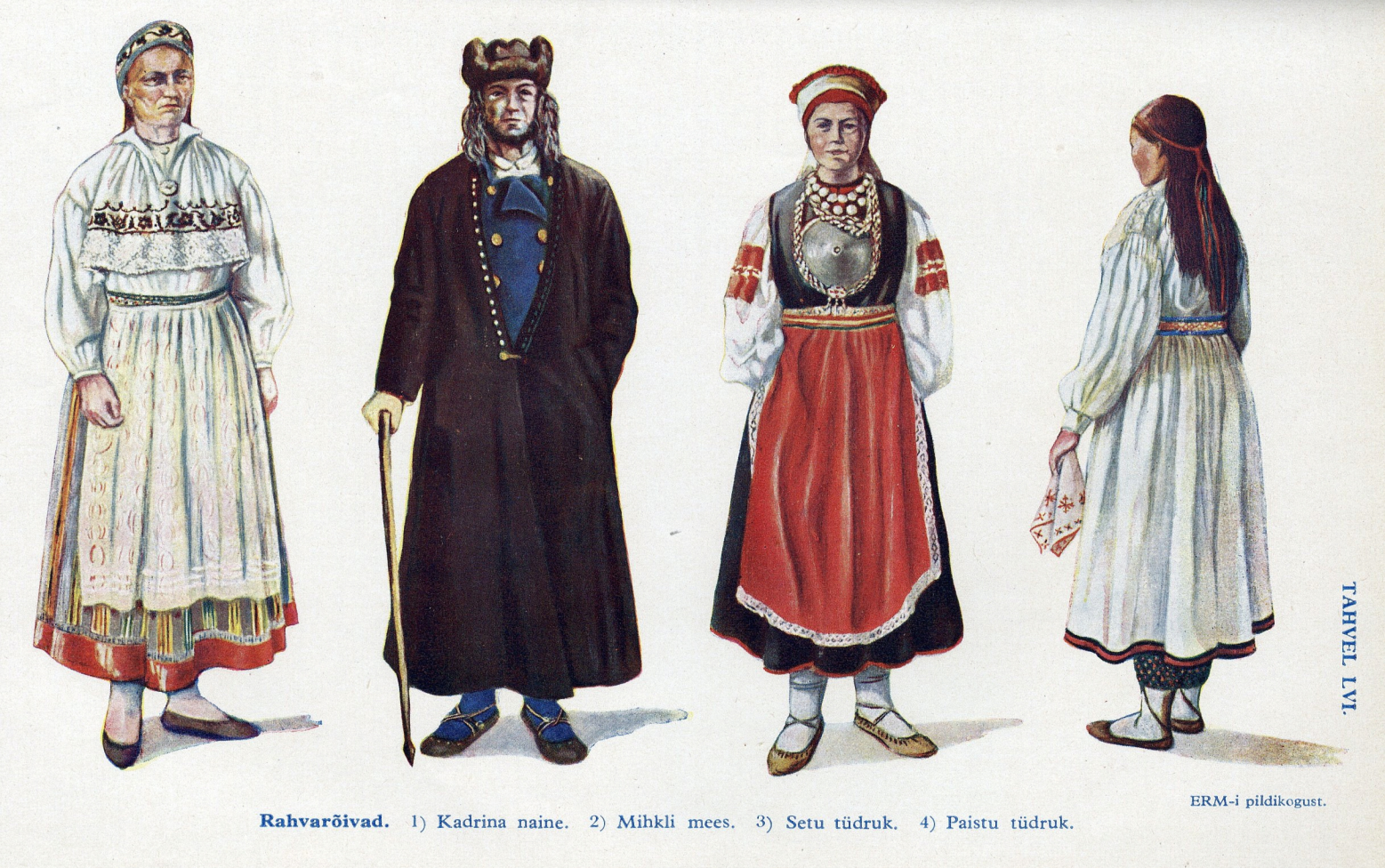 Тільки близько 30% населення відносить себе до певної релігії:13,6% - лютерани, 12,8% - православні, 0,5% - баптисти, 0,5% - католики и т.д
Релігія
Ресурси
Естонія — найбагатша серед країн Балтії на корисні копалини. В її надрах виявлено горючі сланці, торф, фосфорити, вапняки й доломіти, глини, піски, гравій
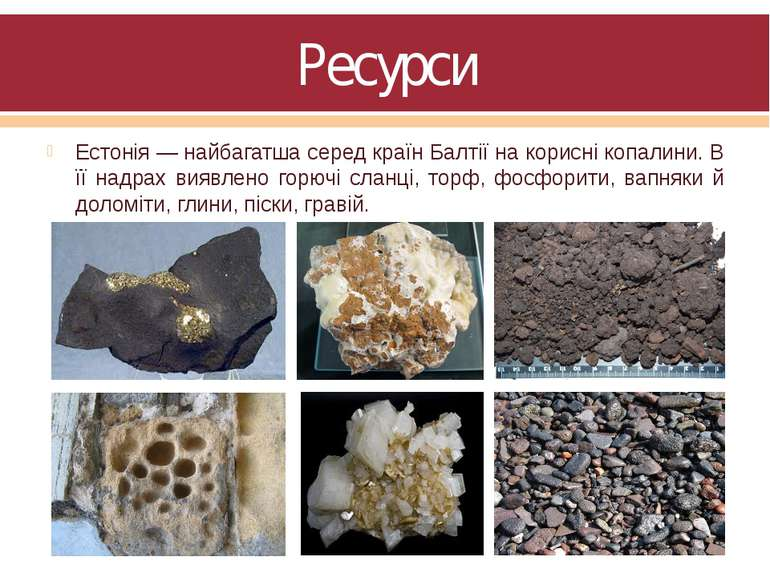 Найважливіші торговельні партнери — Росія, Фінляндія, Німеччина, Латвія, Литва.
Основна експортна продукція: м'ясо — молочні та рибні продукти, електротехнічні вироби, продукція легкої та хімічної промисловості.
 Імпорт: апатити, бавовна, вовна, шкіра, легкові та вантажні автомобілі, чорні метали, цитрусові, чай
Зовнішньоекономічні зв’язки